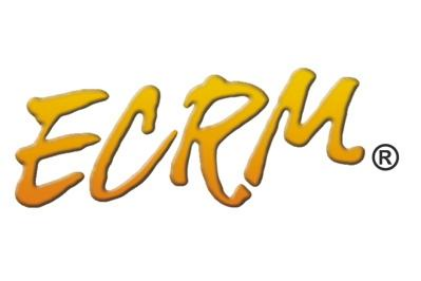 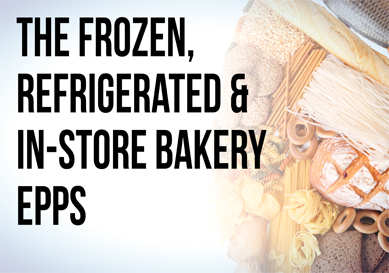 San Diego, August 21, 2016
Health & Wellness Innovation Around the Perimeter
David Sprinkle,
Research Director, Packaged Facts
dsprinkle@marketresearch.com
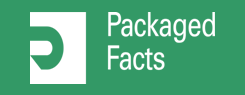 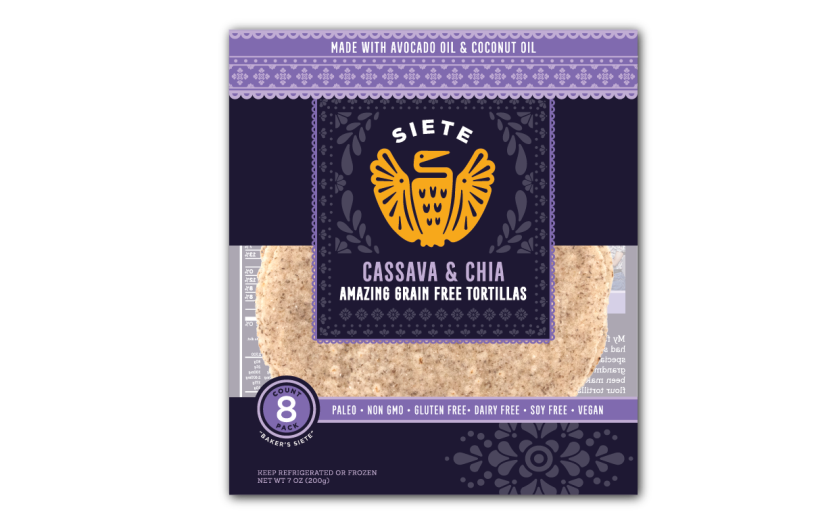 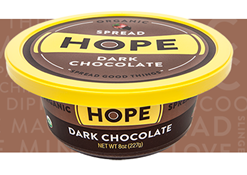 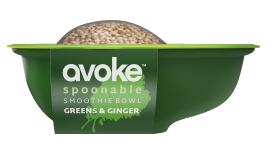 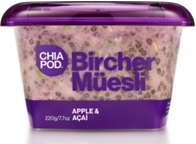 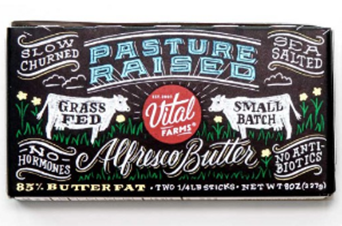 Health & Wellness Innovation Around the Perimeter
what do consumers want?
  perimeter tour
  takeaways
“The food products I buy when grocery shopping havechanged significantly, compared with 10 years ago,” 2016(percent of U.S. shoppers age 30+)
Source:  Packaged Facts National Consumer Survey, February 2016
[Speaker Notes: We are experiencing a food industry revolution.]
“I try to eat healthier foods these days,” Winter 2015-16(percent of U.S. adults by level of agreement;
breakout by generational cohort)
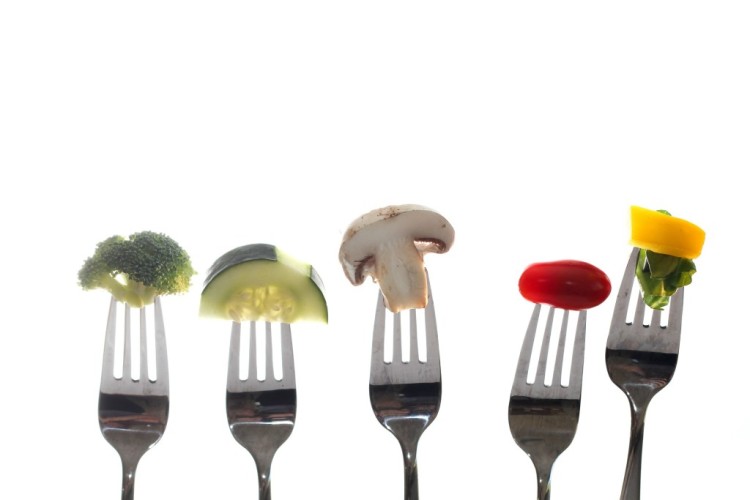 Source: Simmons National Consumer Survey, Winter 2015-16
[Speaker Notes: Driving the food revolution is consumers’ desire to eat healthier.  U.S. adult consumer are over five times more likely to agree than to disagree that they are trying to eat healthier.  This desire takes different forms (some substantive, some ephemeral), but remains a permanent feature of the food industry landscape and the primary growth driver.]
Supermarkets shopped in last 4 weeks, 2005-2015(in millions of U.S. adults)
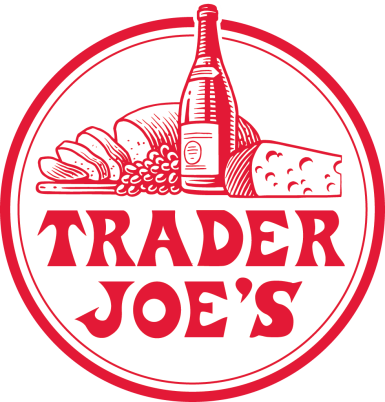 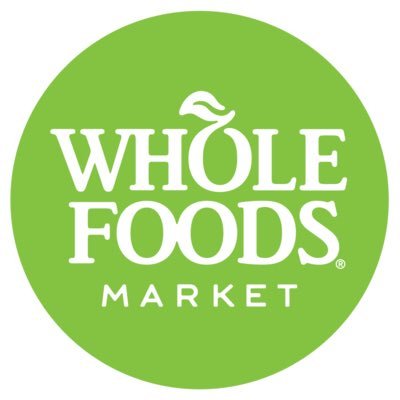 Source:   Simmons National Consumer Fall Surveys
[Speaker Notes: At the overall retail landscape level, healthier eating concerns are driving the customer base growth of natural channel supermarkets Trader Joe’s and Whole Foods.]
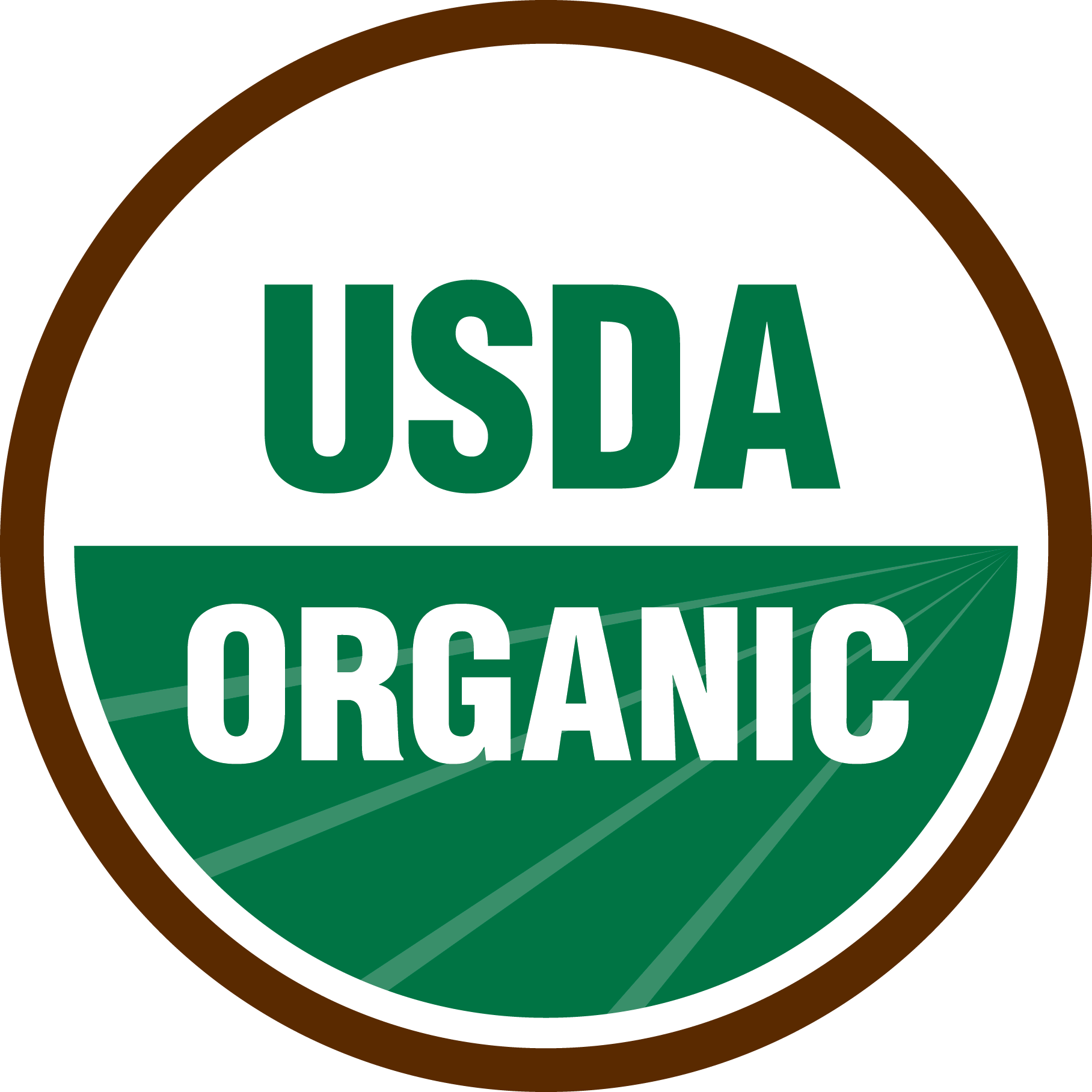 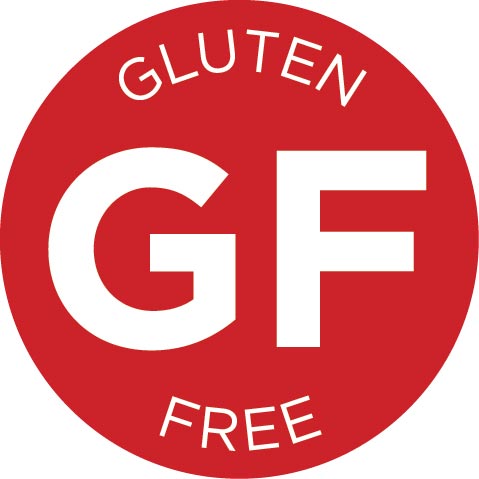 U.S. Retail Sales of Organic Foods and Beverages(in billions of dollars and % chg)
U.S. Retail Sales of Gluten-Free Foods in Key Categories(in millions of dollars and % chg)
Packaged Facts, Gluten-Free Foods in the U.S. (January 2015)
Packaged Facts, Natural and Organic Foods & Beverages (July 2014)
[Speaker Notes: Healthy eating concerns are also driving a willingness to pay more for food products perceived as better for you, including an important role for ingredient avoidances, as evident in sales growth for organic and gluten-free.]
Percent of U.S. Shoppers Who Switched to Healthier Version in Past 12 Months, 2016
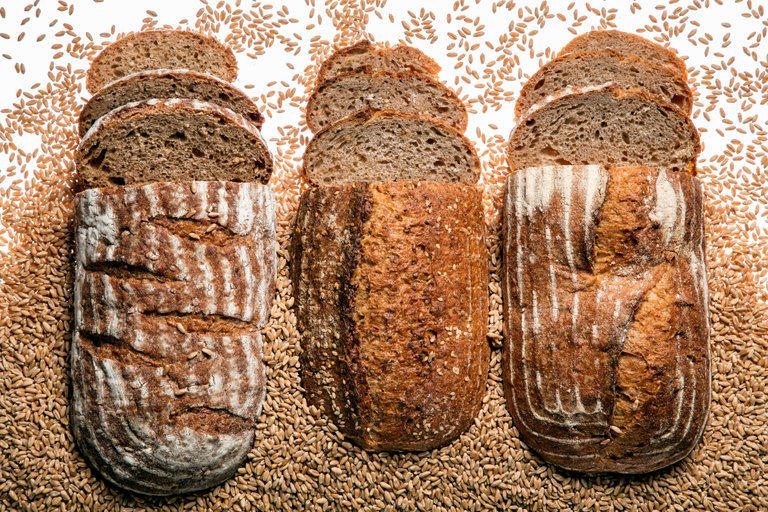 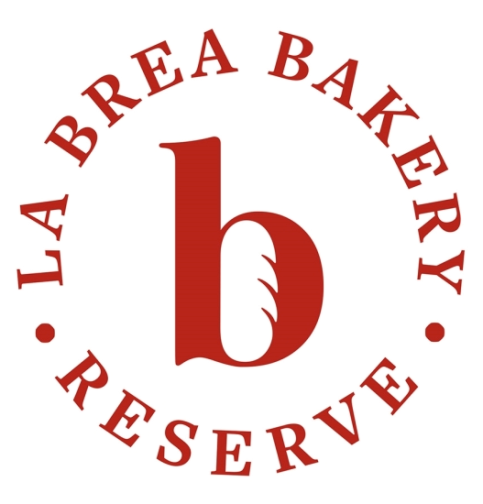 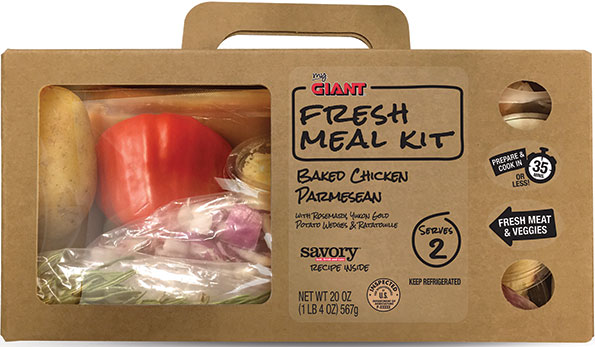 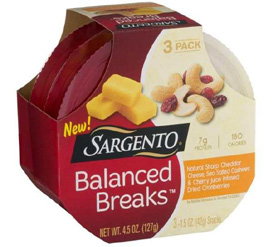 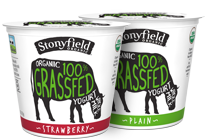 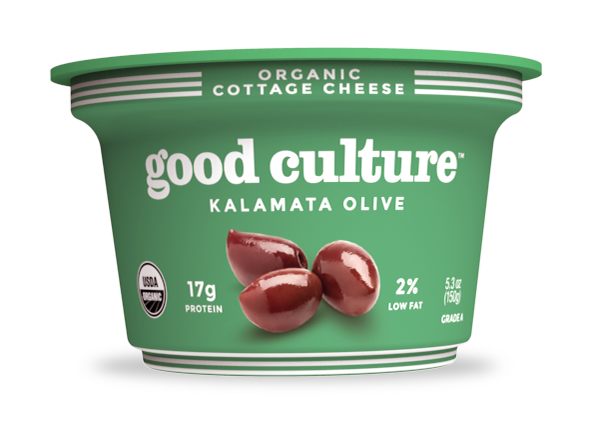 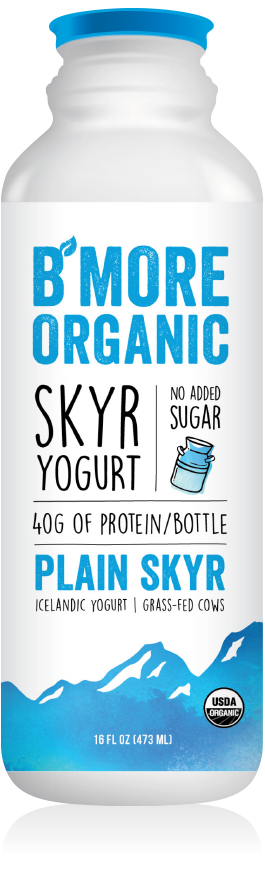 Source:  Packaged Facts National Consumer Survey, February 2016
[Speaker Notes: We can see this in FMI data about switching to healthier oils.]
what do consumers want?
“Naturally occurring nutrients are better for  youthan nutrients added in processed foods,” 2015
(percent of U.S. shoppers by level of agreement)
Source:  Packaged Facts Consumer Insights Survey, January 2015
[Speaker Notes: Third, a clean label paradigm has emerged among consumers that is characterized by prizing fresh, natural, whole foods; a faith in natural nutrition; distrust of highly processed foods and artificial additives; and often strong ingredient avoidances.]
“When it comes to packaged food and beverage products,the fewer ingredients the better,” 2016(percent of U.S. shoppers by level of agreement)
Source:  Packaged Facts National Consumer Survey, April 2016
[Speaker Notes: Distrust of food processing and of artificial additives leads to the product ingredient lists coming under harsh scrutiny, even including a sort of cap on number of ingredients, which is a shorthand way of seeking out more natural products and putting the brakes on food processing.

(will update this stat)]
When choosing which packaged food or beverage products to buy,
which of the following are very important to you?, 2015(percent of U.S. shoppers)
Source:  Packaged Facts National Consumer Survey, January 2015
[Speaker Notes: We can see the new focus on ingredients in the way cooking spray oils are featuring the type of oil, not the brand or the non-stick function]
Are any of the following especially important to you in choosing the foods you eat?, (percent of U.S. shoppers)
Source:  Packaged Facts National Consumer Survey, February 2016
[Speaker Notes: Wow! for healthy fats and oils.]
“Certain fats and oils are important to healthy eating,” 2015(percent of U.S. shoppers by level of agreement)
Source:  Packaged Facts Consumer Insights Survey, January 2015
[Speaker Notes: Nonetheless, there has been a dramatic paradigm shift whereby consumers increasingly recognize the positive nutritional role of oils in the diet.]
the percent of adults who are purchasing high-protein foods in conjunction with dieting/watching their diet is on the rise
U.S. Adults Purchasing High Protein Foods in Relation to Watching Diet
Source:   Compiled by Packaged Facts from Fall 2015 Simmons NCS
14
perimeter tour
Selected Stonyfield Farm Yogurt Products
1995:  Organic (previously natural)1995:  Planet Protector Kids Yogurt                (reusable cups for lunchboxes)
1996:   Nonfat Yogurt--Apricot Mango 
1996:   Dessert Yogurts—Mocha Fudge
1997:   Hormone Free
1998:   With “six healthful cultures”
1999:   Yo Baby Organic
2000:   YoSqueeze (portable tube)
2001:  Fruit Blends Lowfat Yogurt (with inulin fiber)
2001:  O’Soy (non-dairy)
2001:  Drinkables
2003:  Squeezers
2003:  O’Soy fruit-on-the-bottom
2003:  Organic  Smoothie
2003:  Rockin’ Rasberry, Screaming Strawberry, Banilla Blast
2004:  YoBaby Plus Fruit & Cereal with DHA
2007:  Oikos Greek
2008:  YoBaby Plain (baby’s first for intestinal health)
2015:  OP Organic Protein
2016:  100% Grass-Fed; Whole Milk
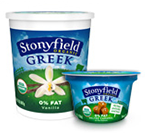 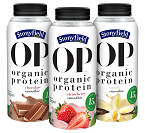 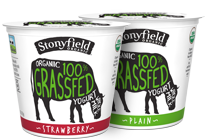 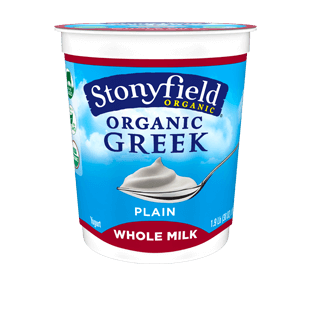 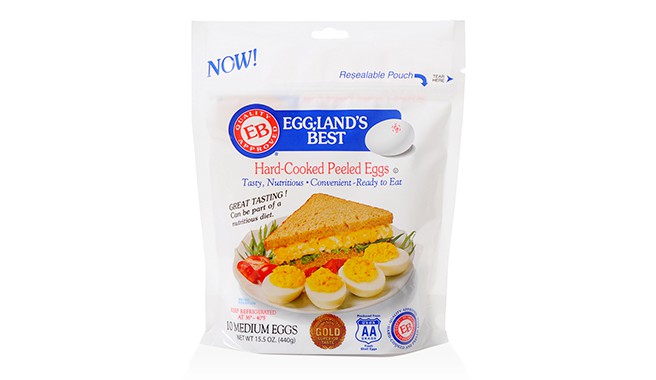 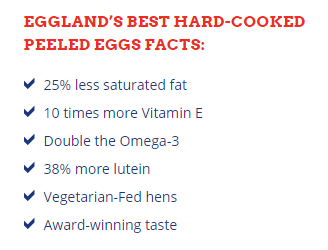 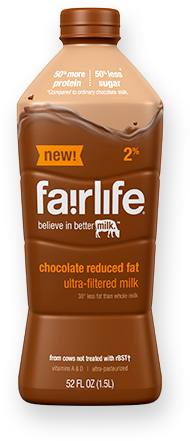 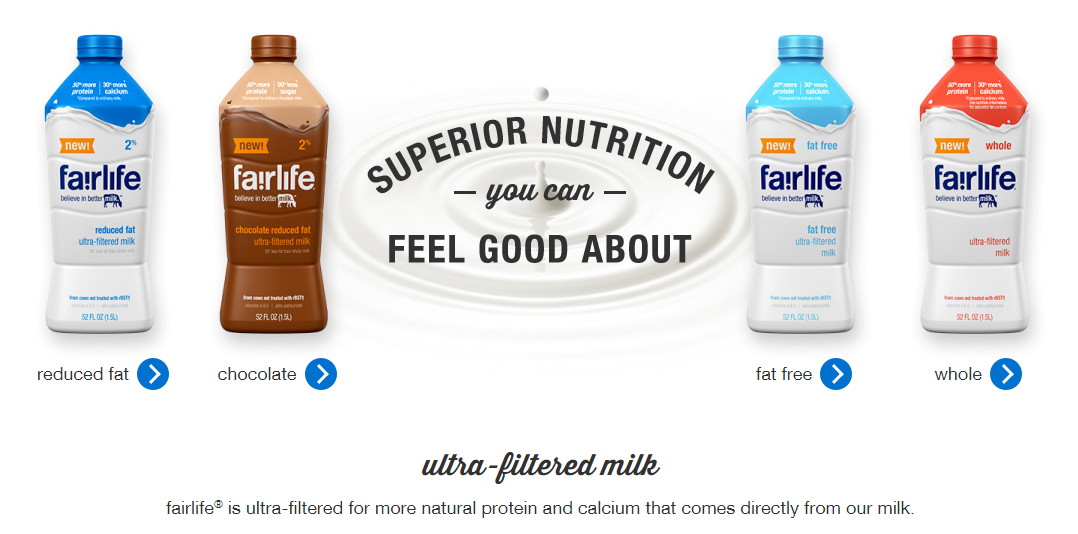 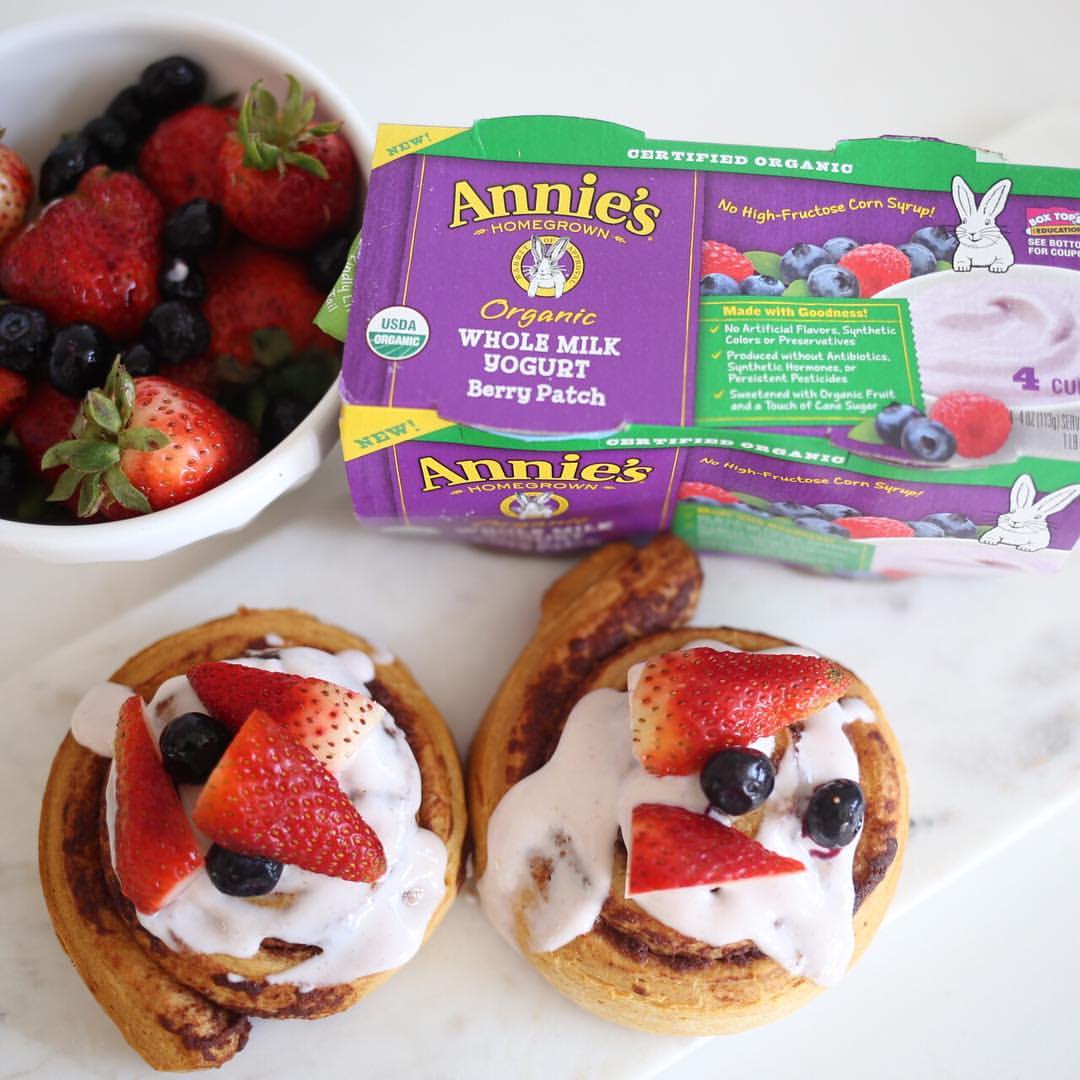 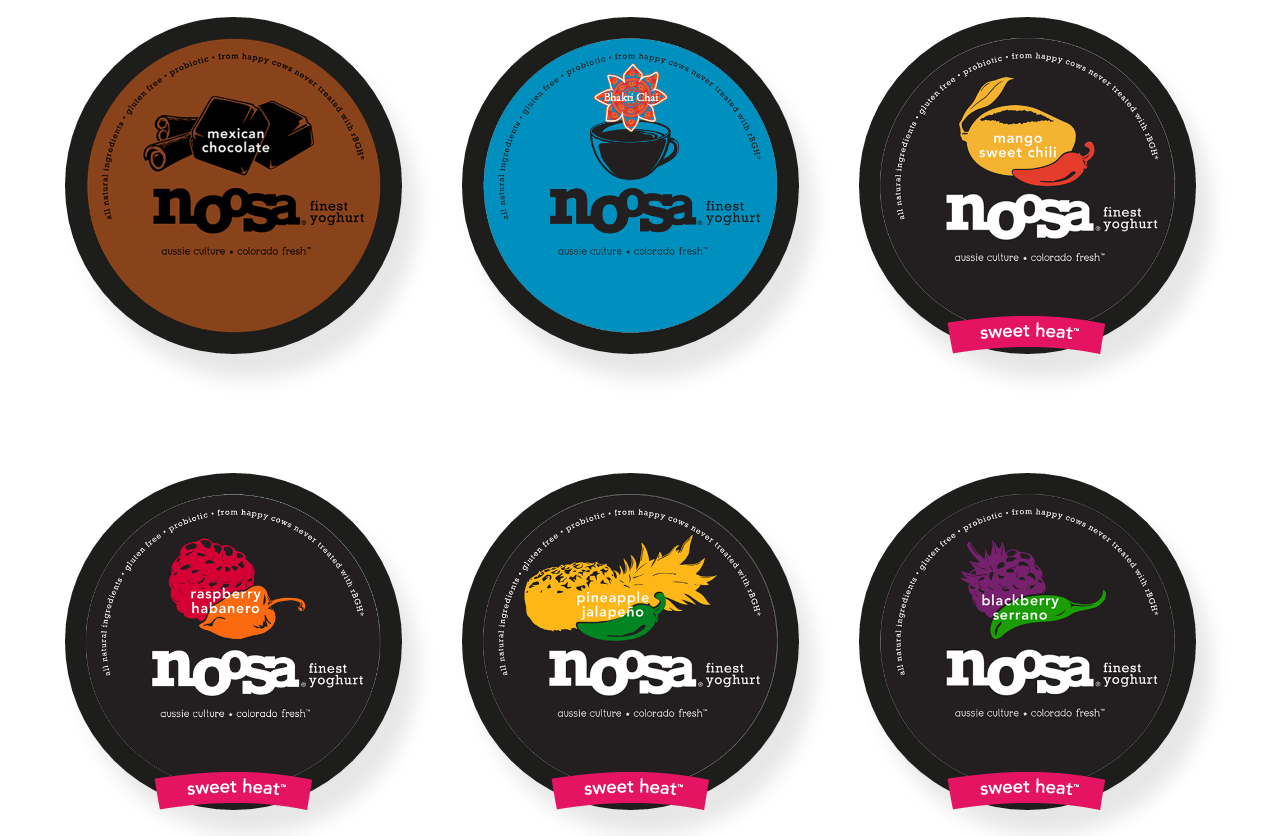 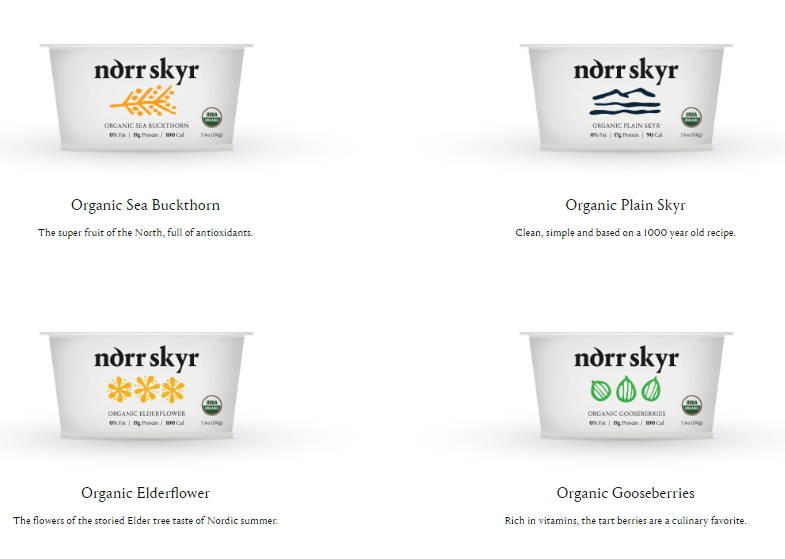 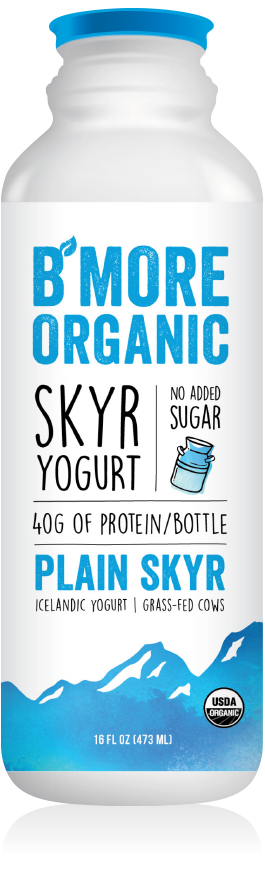 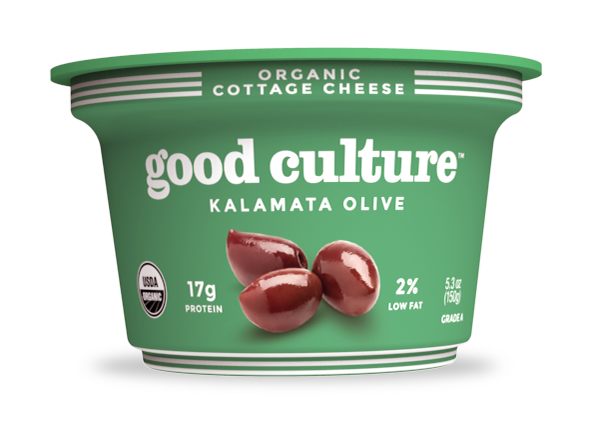 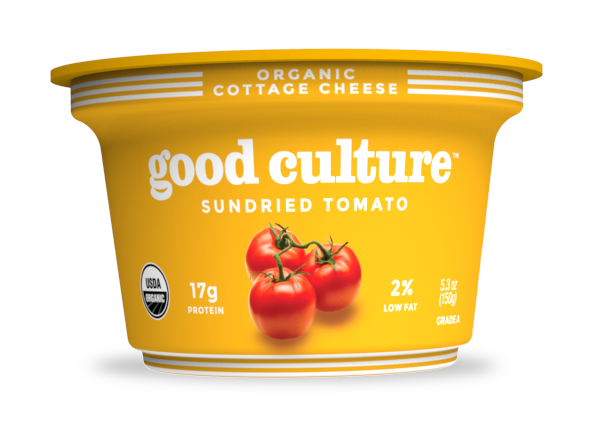 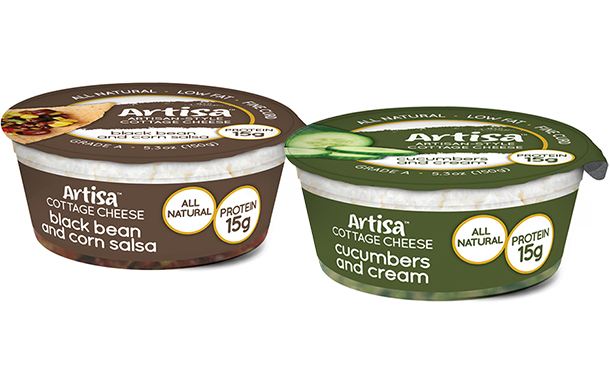 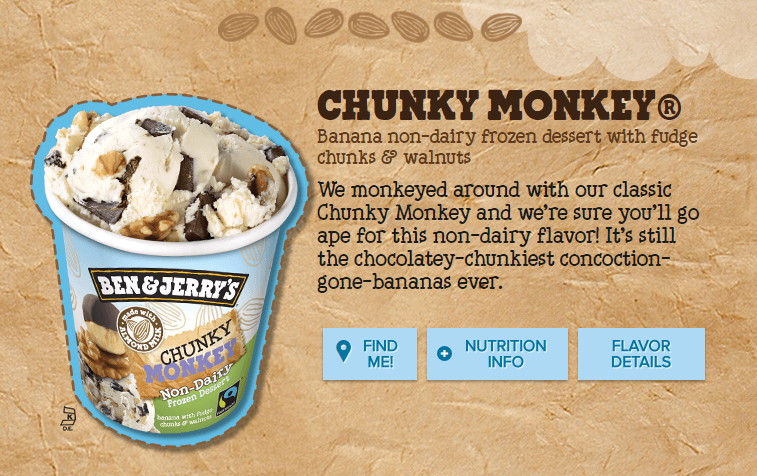 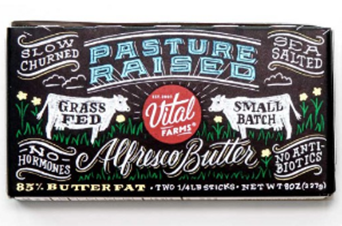 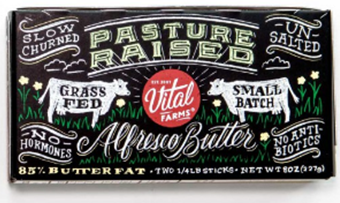 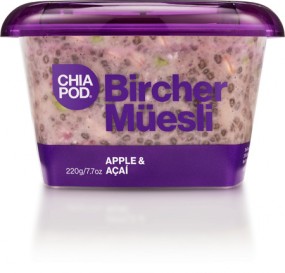 dairy-free blend of wholegrain oats and sun ripened chia, mixed with shredded granny smith apple, almond milk, fruits and nuts
lightly sweetened with low-fructose and low-GI coconut sugar, and virgin coconut oil
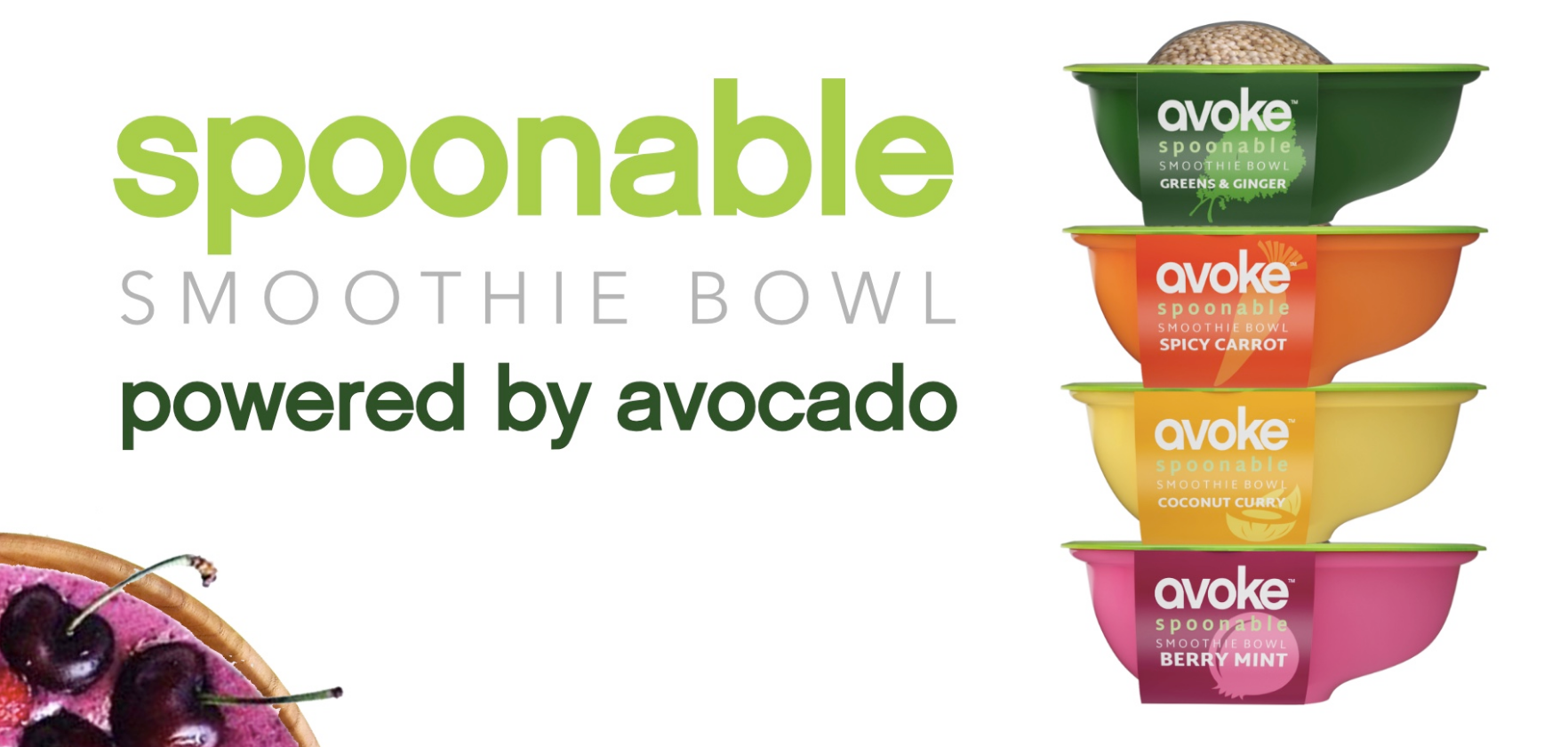 First packaged nutrient-rich ‘smoothie bowl’, a high-protein superfood with a crunchy toasted quinoa topping you can eat with 
an eco-friendly spoon!

Each Cup is Powered by:
1/2 an Avocado
2 full servings of Fruits & Veggies
Naturally Loaded with up to 10 grams of High Fiber
A Plant Based Source of Complete Protein & Omega 3’s
A Crunchy Toasted Quinoa topping
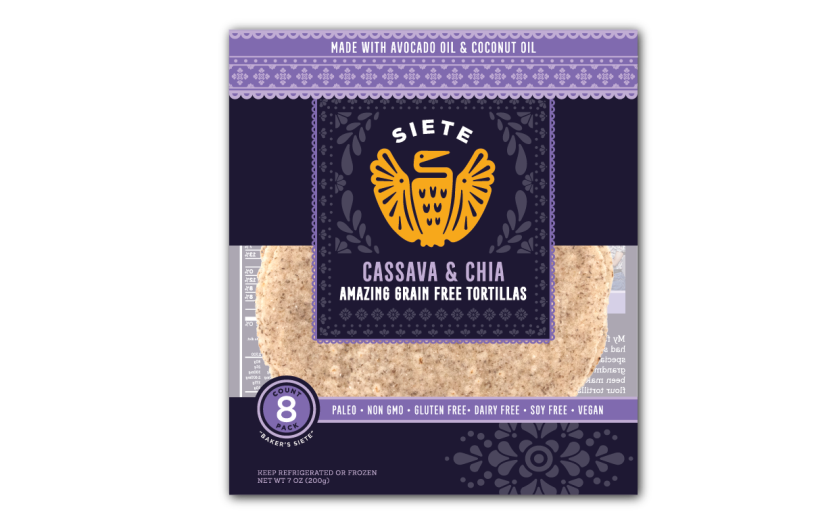 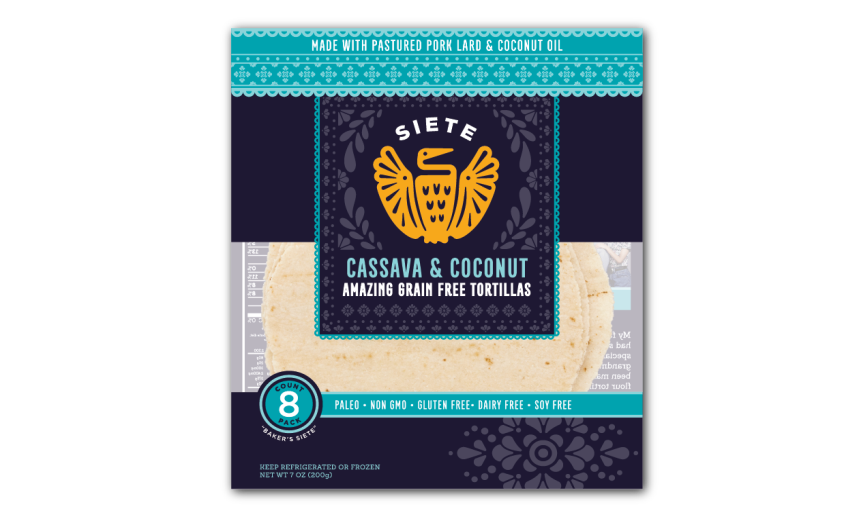 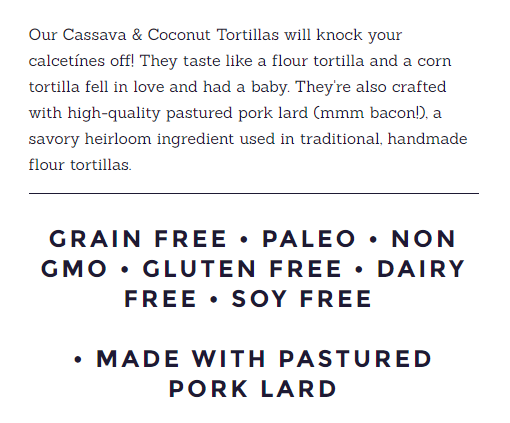 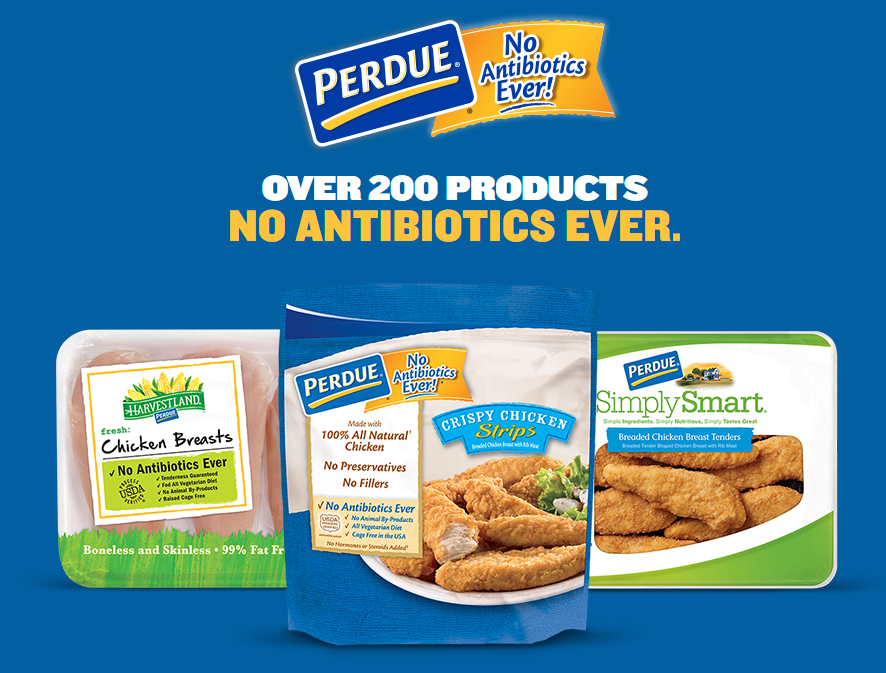 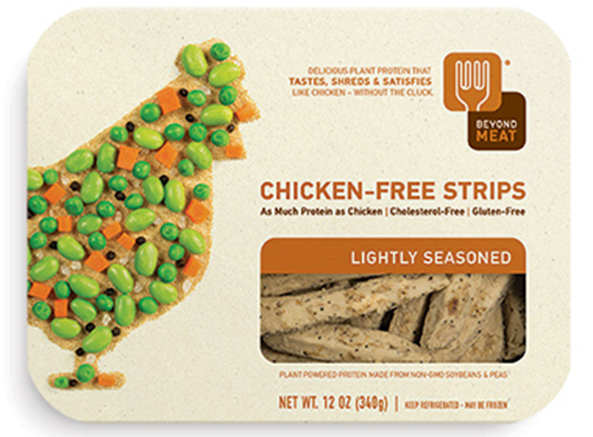 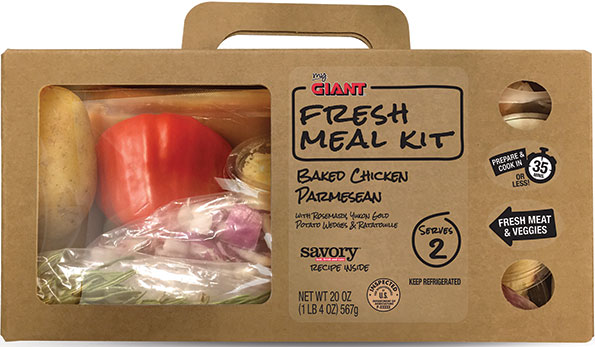 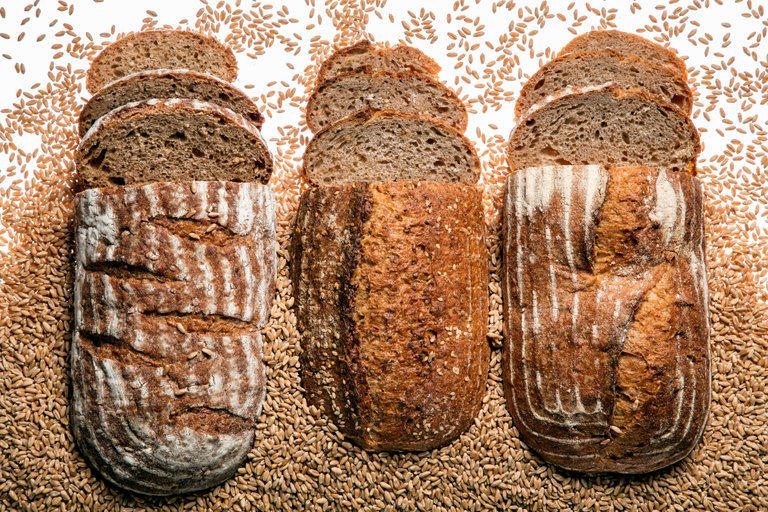 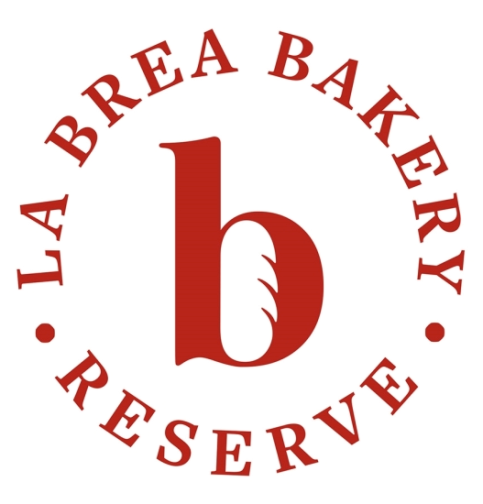 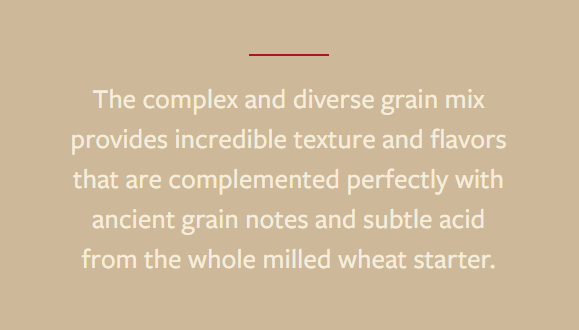 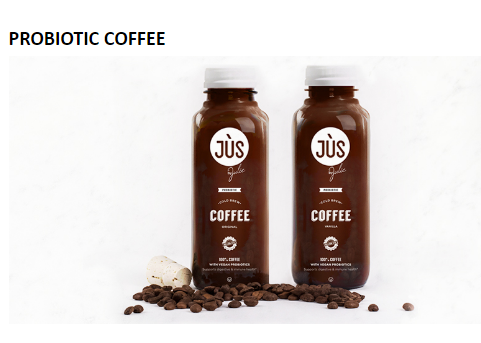 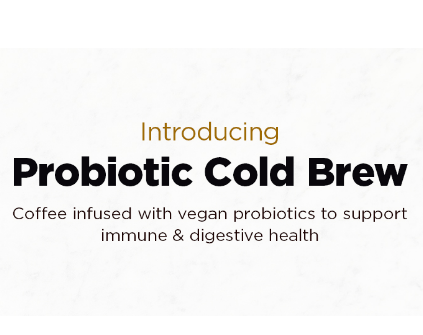 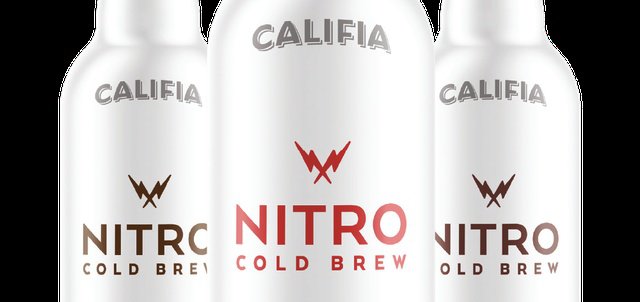 Dairy-free Califia Nitro Cold Brew line marries creamy almond and macadamia milks with a cold brew made from a specially-curated, signature blend of direct-sourced beans, and infuses it with a jolt of nitrogen that brings out the natural sweetness of the coffee in a silky micro-foam reminiscent of a dark draft beer.Packaged in a sleek, recyclable, on-the-go aluminum bottle, Califia Nitro Cold Brews come in three on-trend flavors: Latte, Mocha, and New Orleans.
past generation …
new generation …
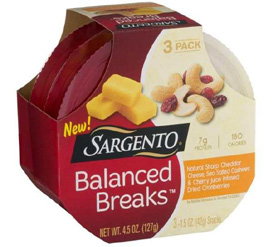 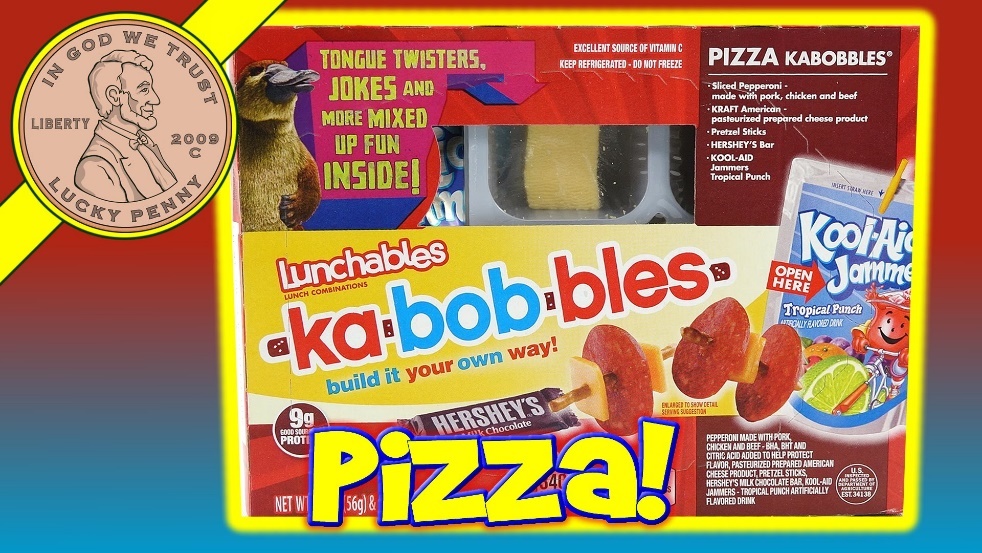 Takeaways
innovating while maintaining product integrity in ways that     resonate with generational population peaks:  Boomers & Millennials
  catering to special diets & ingredient avoidances and crafting a     positive/negative claim balance
  bridging the gap between fresh, whole, natural and cooked-from-     scratch foods and packaged food products
  winning over customers with transparency and off-label information
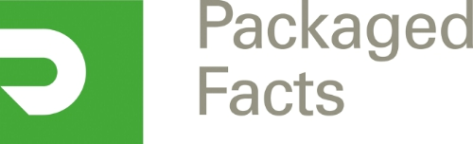